История дня всех влюбленных
Подготовила: студентка группы 844691Викторович Алеся Владимировна
Руководитель: Славинская Ольга Васильевна
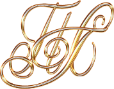 Одна из легенд
В III в. н.э. римский император Клавдий II издал указ, запрещающий людям жениться. Он считал, что брак удерживает мужчин дома, а их предназначение - быть хорошими солдатами и отважно сражаться за Рим.
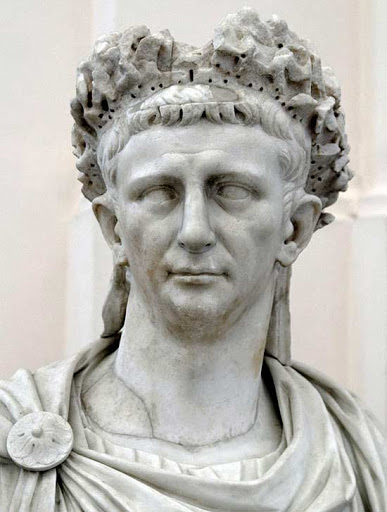 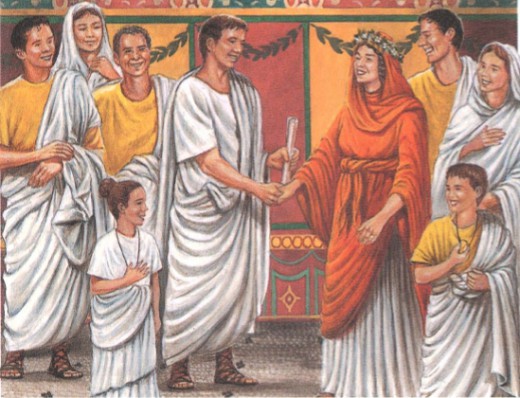 Молодой христианский священник Валентин не внял указу и тайно венчал юных влюбленных
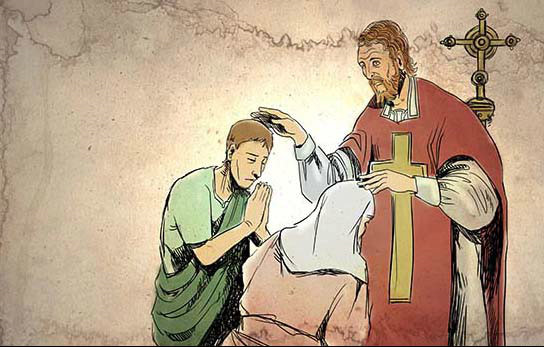 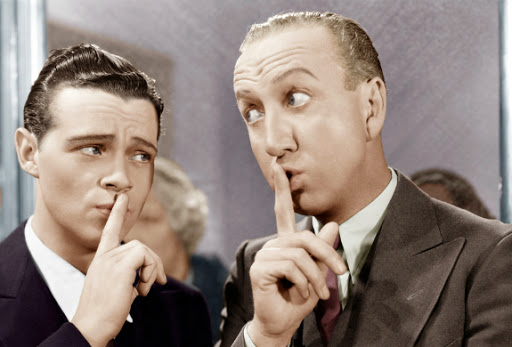 Обнаружив эти антигосударственные женитьбы, император повелел заключить нарушителя в тюрьму и потом казнить.
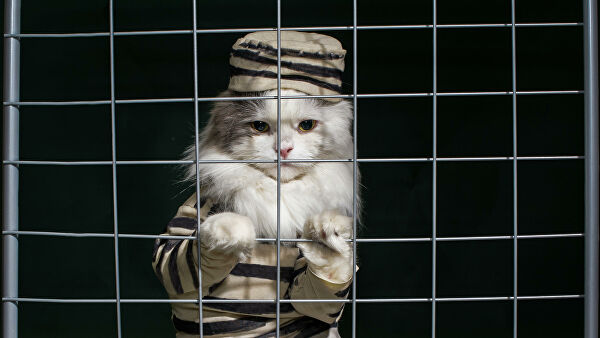 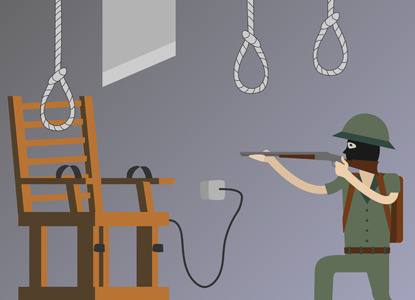 ВАЛЕНТИН
В тюрьме Валентин, лишенный священных книг, разнообразил свой вынужденный досуг тем, что писал записки дочери тюремного надзирателя. 
Молодые люди полюбили друг друга.
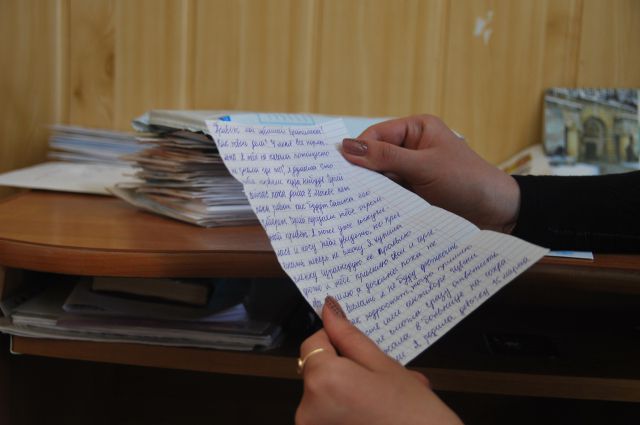 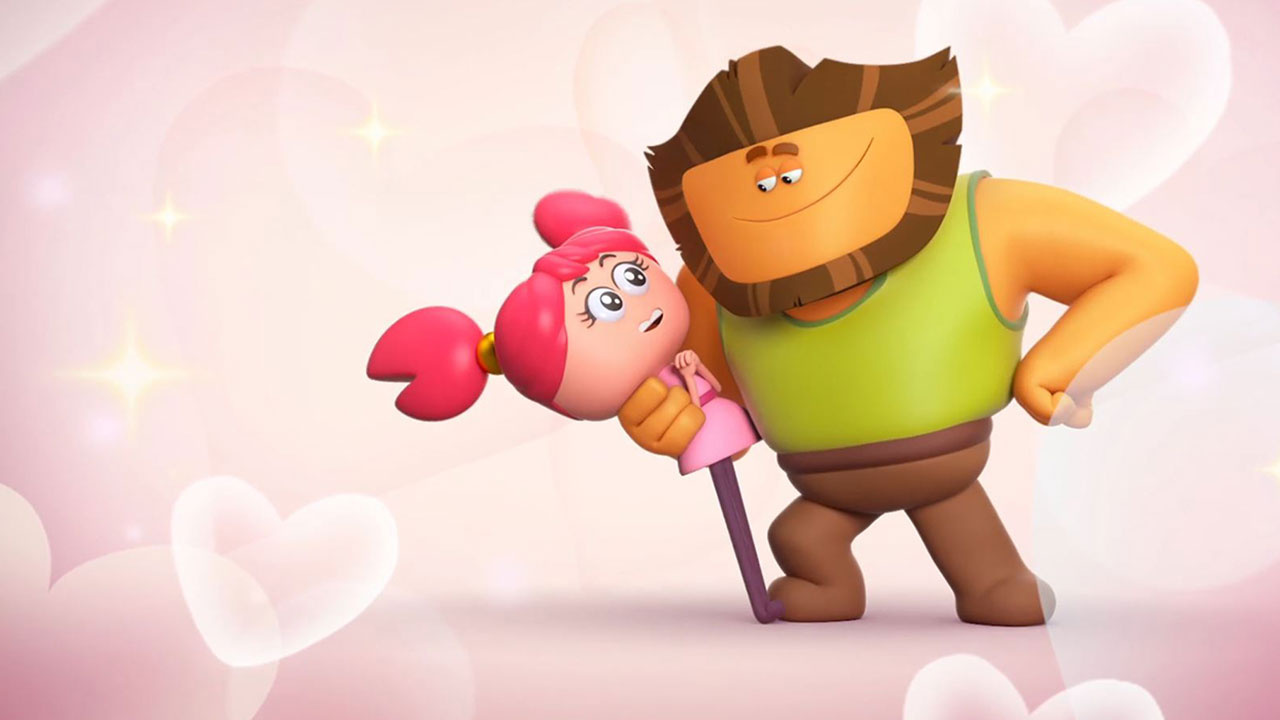 Перед казнью, 14 февраля 270 г., он послал девушке прощальную записку с краткой фразой "от Валентина", которая впоследствии стала означать вечную привязанность и верность. А дата смерти священника навеки осталась в памяти людей.
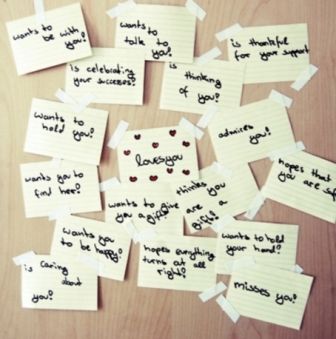 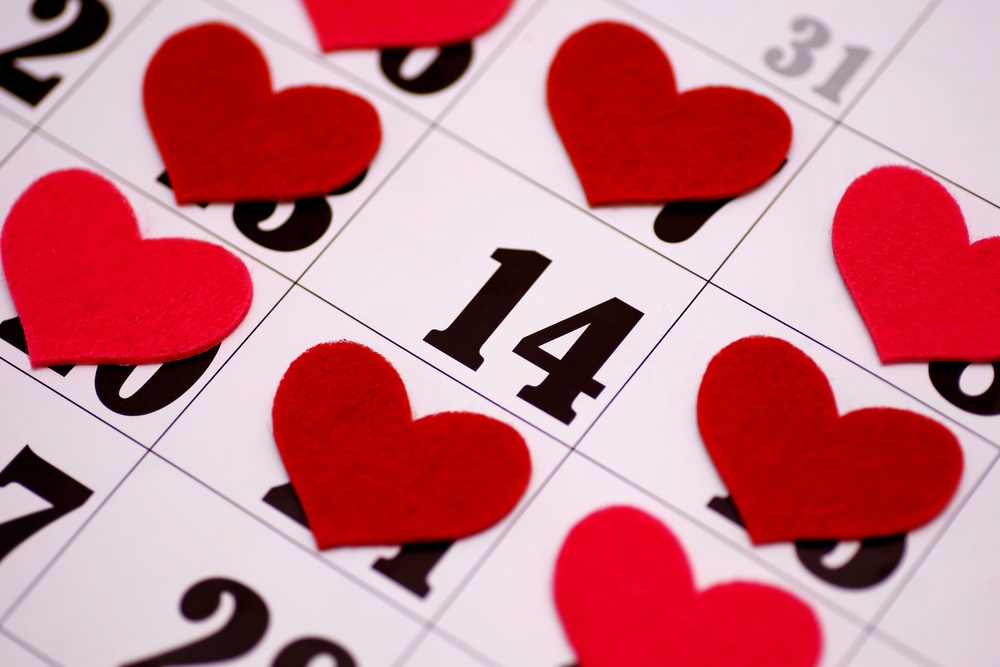 В День святого Валентина было принято посылать своим любимым и друзьям «валентинки" – письма с признаниями в любви и дружбе.
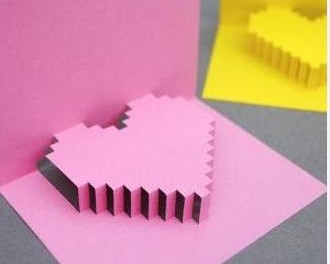 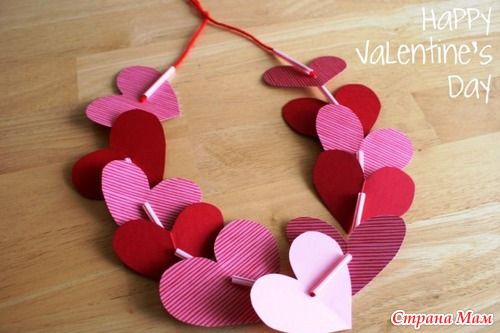 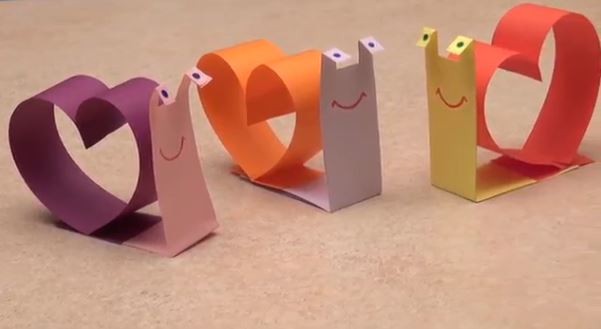 Как празднуют День всех влюбленных в разных странах мира?
У Французов в День Святого Валентина принято дарить драгоценности.
А вот англичане поздравляют с Днем Всех Влюбленных не только людей, но и любимых животных.
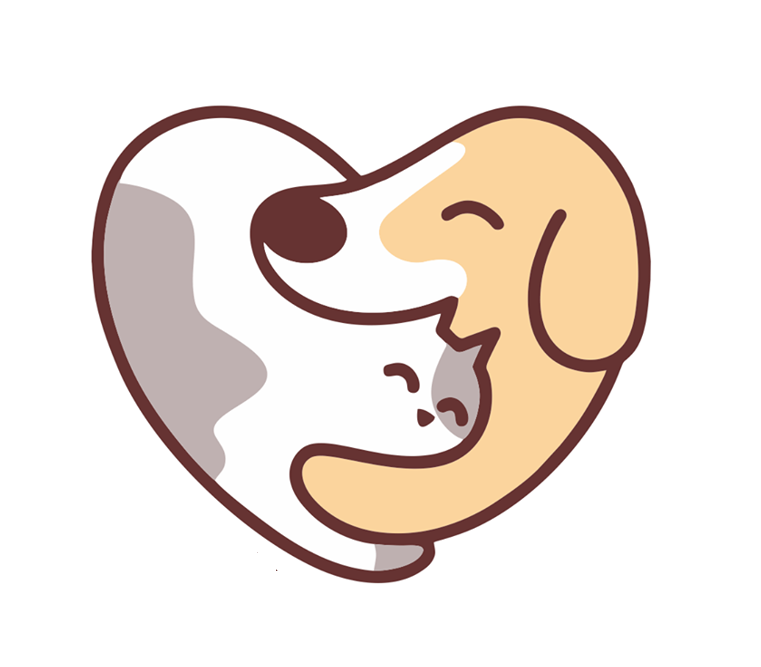 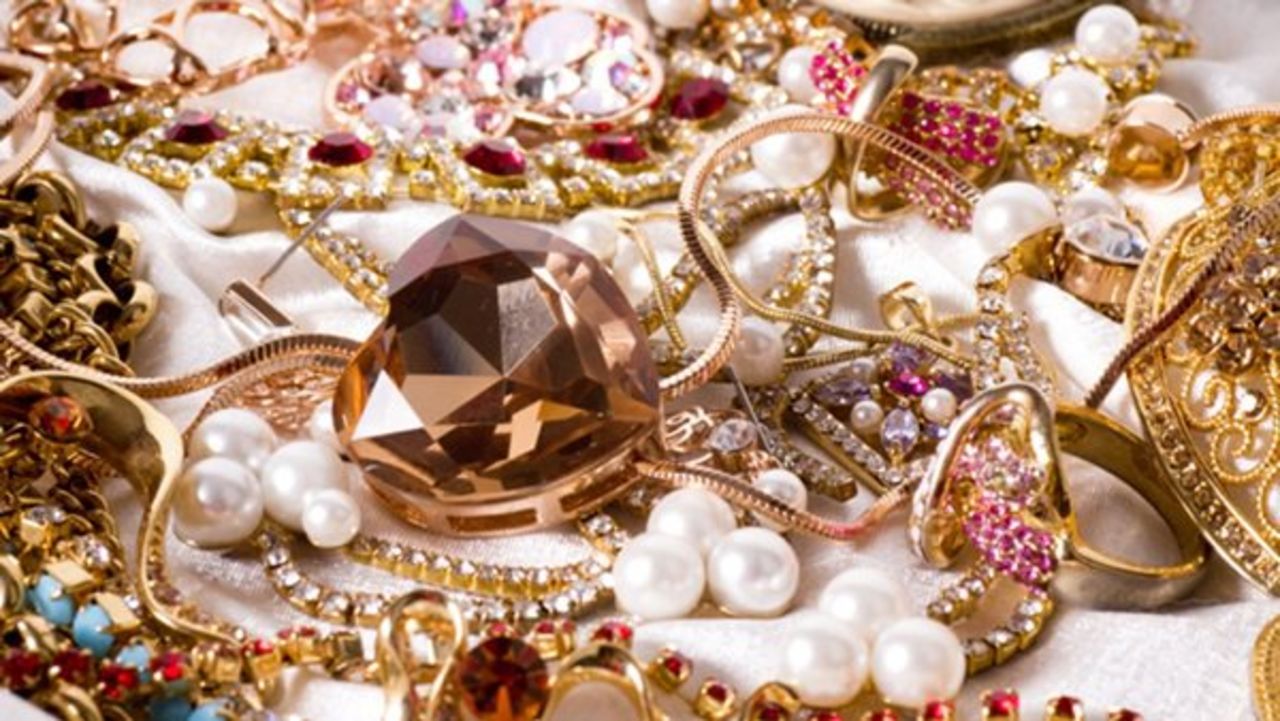 А японцы превратили День Валентина в «8 марта» для мужчин. В этот день подарки в Японии дарят в основном мужчинам.
В романтичной Дании люди посылают друг другу засушенные цветы.
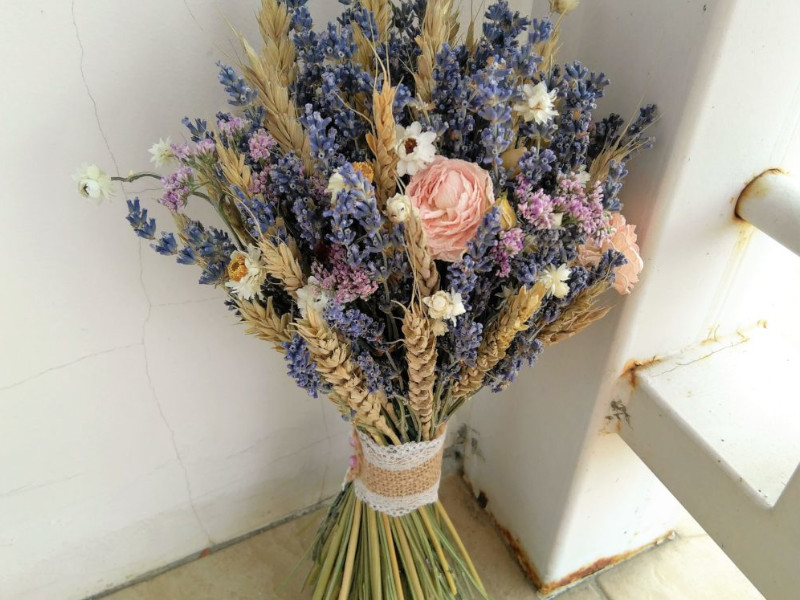 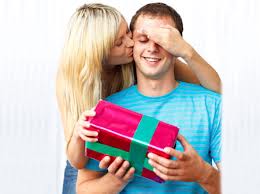 Девушки Европы пишут свои имена на листочках, складываю их в ящик, а юноши вынимают потом оттуда по листочку, выбирая тем самым себе пару.
В Испании 14 февраля мужчины преподносят любимым только цветы, а те в свою очередь – подарки.
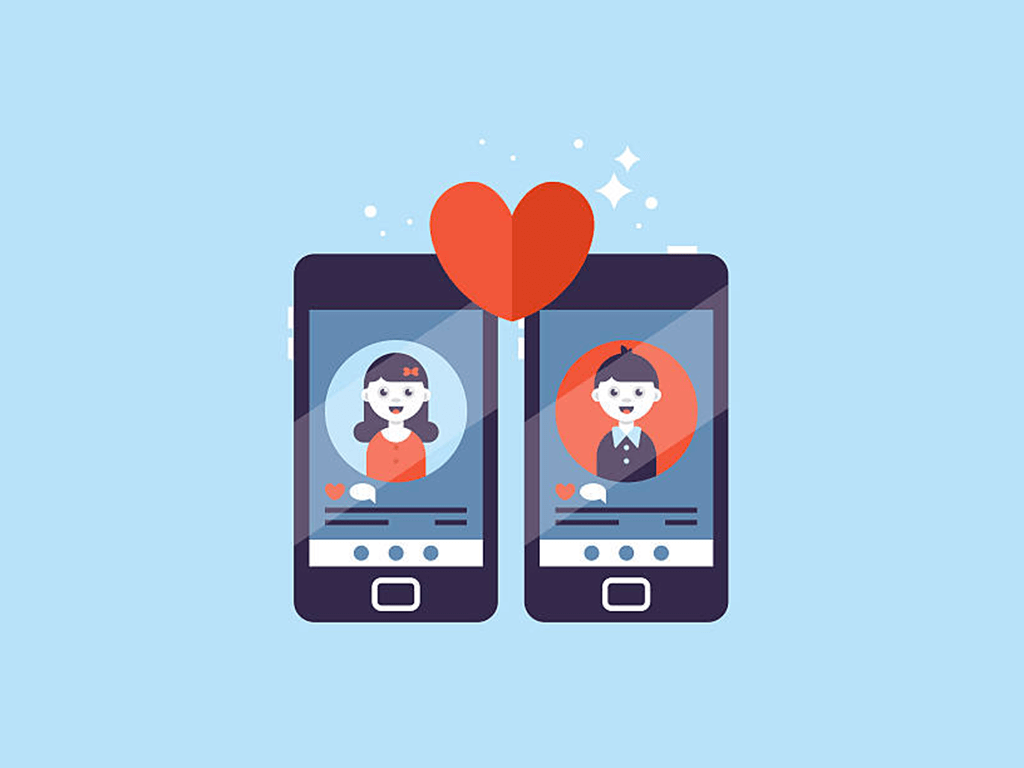 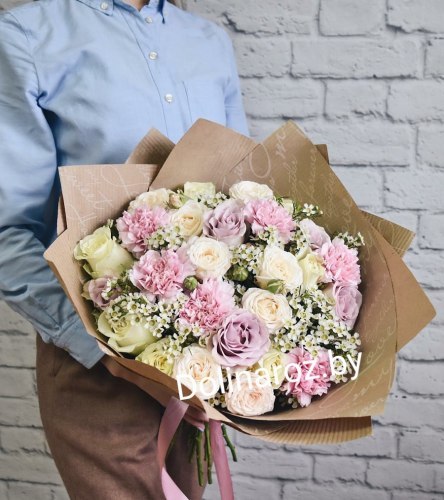 В Тайване в День Святого Валентина принято дарить женщинам розы. Значение имеет количество. Если мужчина присылает один цветок, значит, он признается в любви, а если роскошный букет из 100 роз – предлагает выйти замуж.
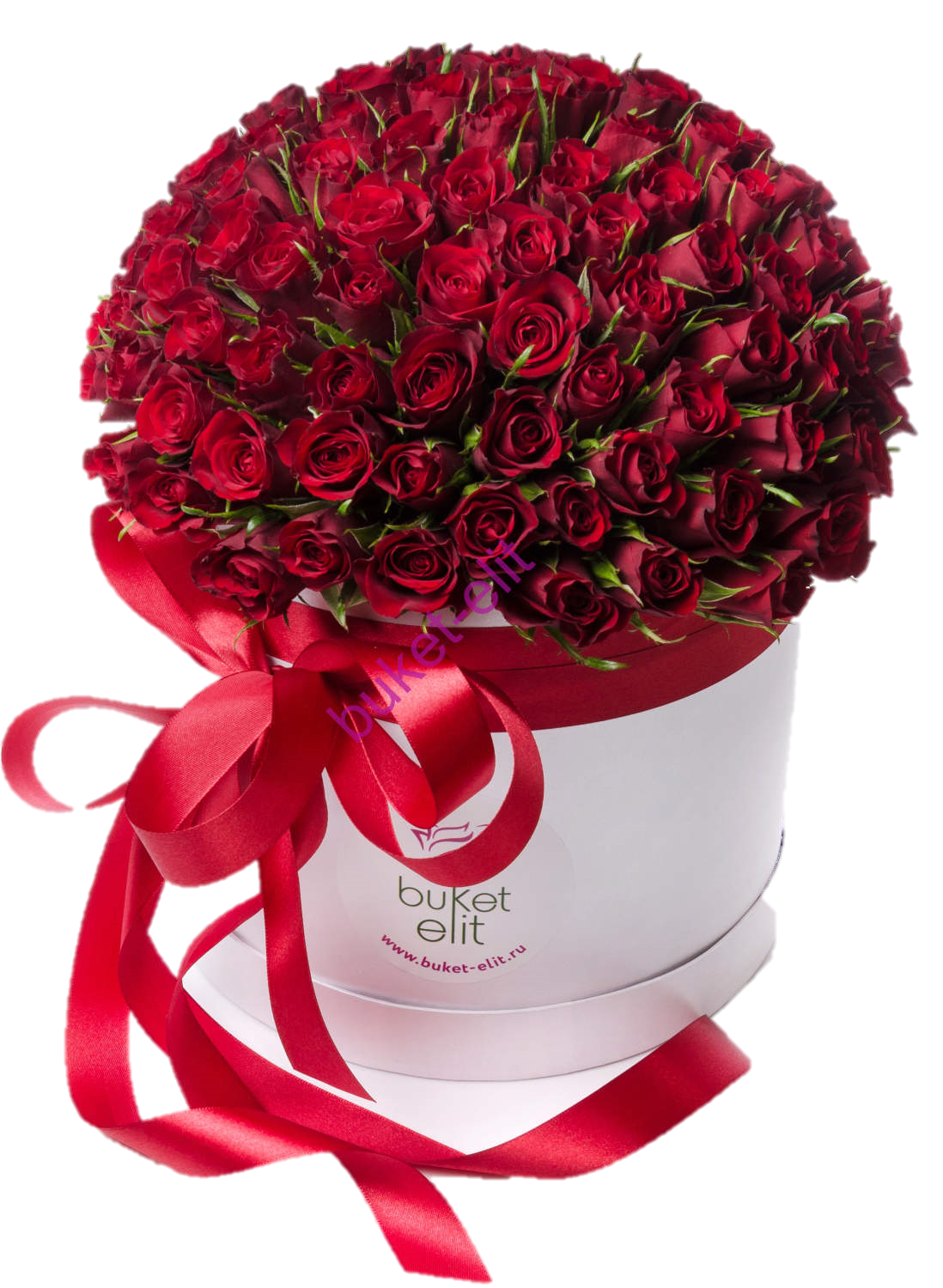 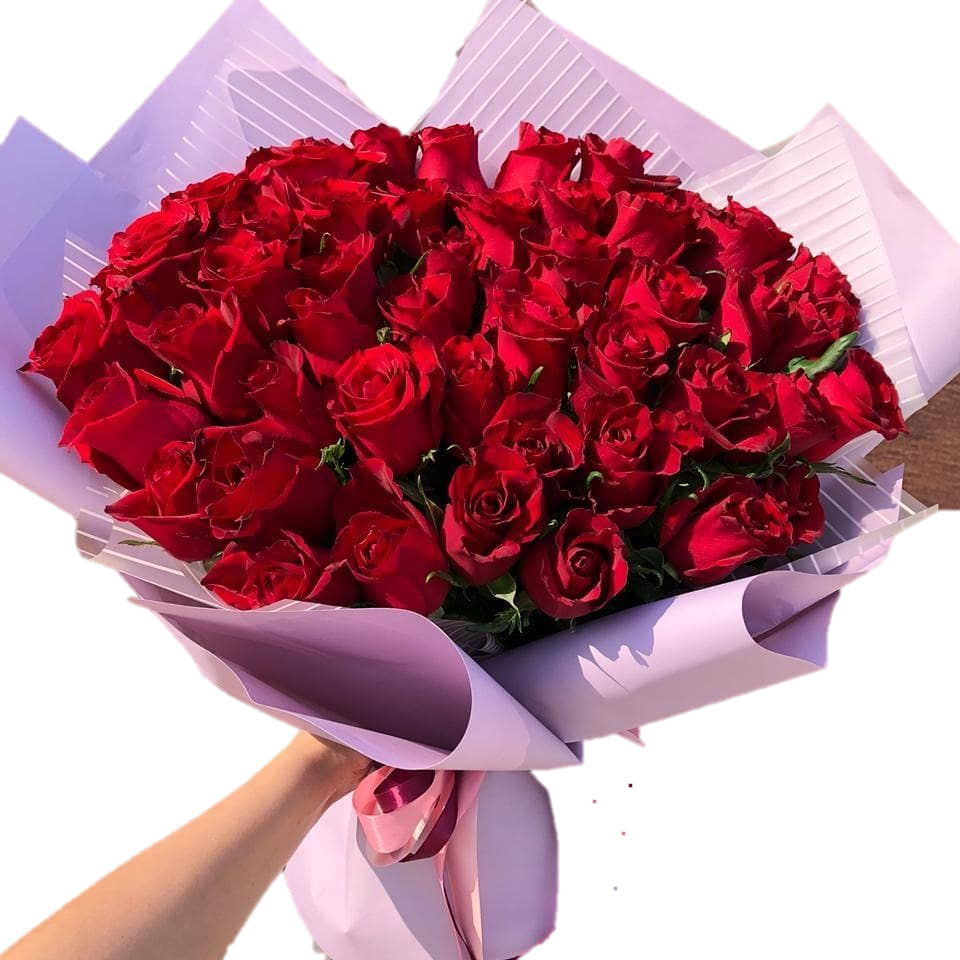 Кто может назвать традиционные подарки?
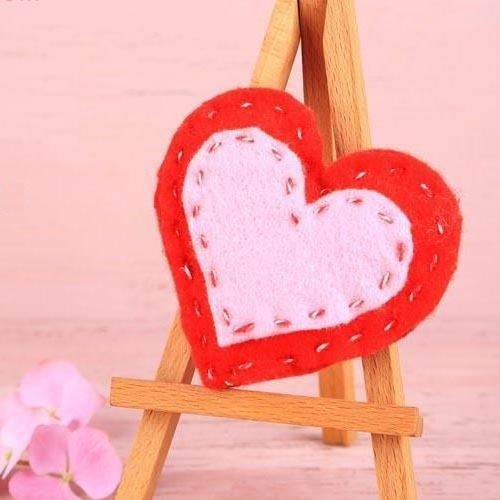 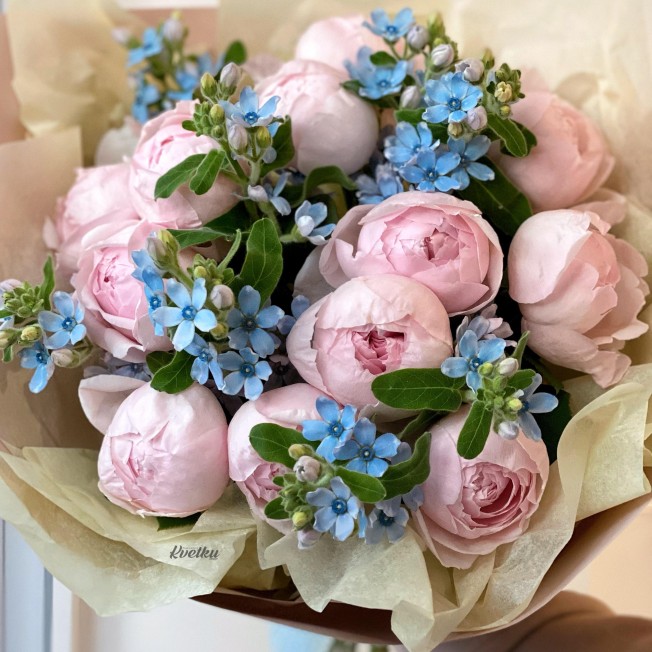 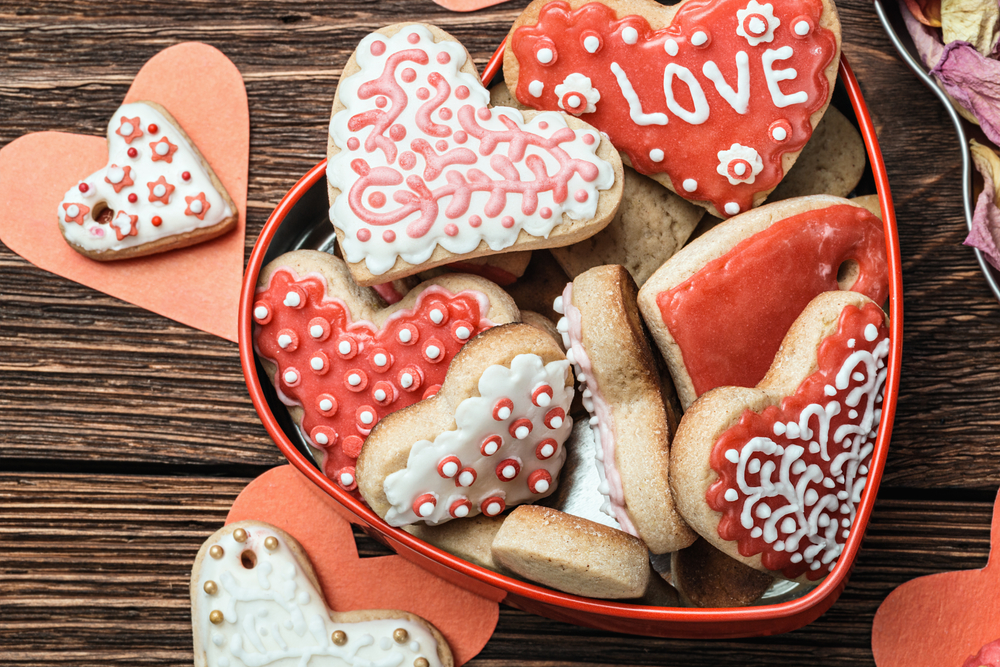 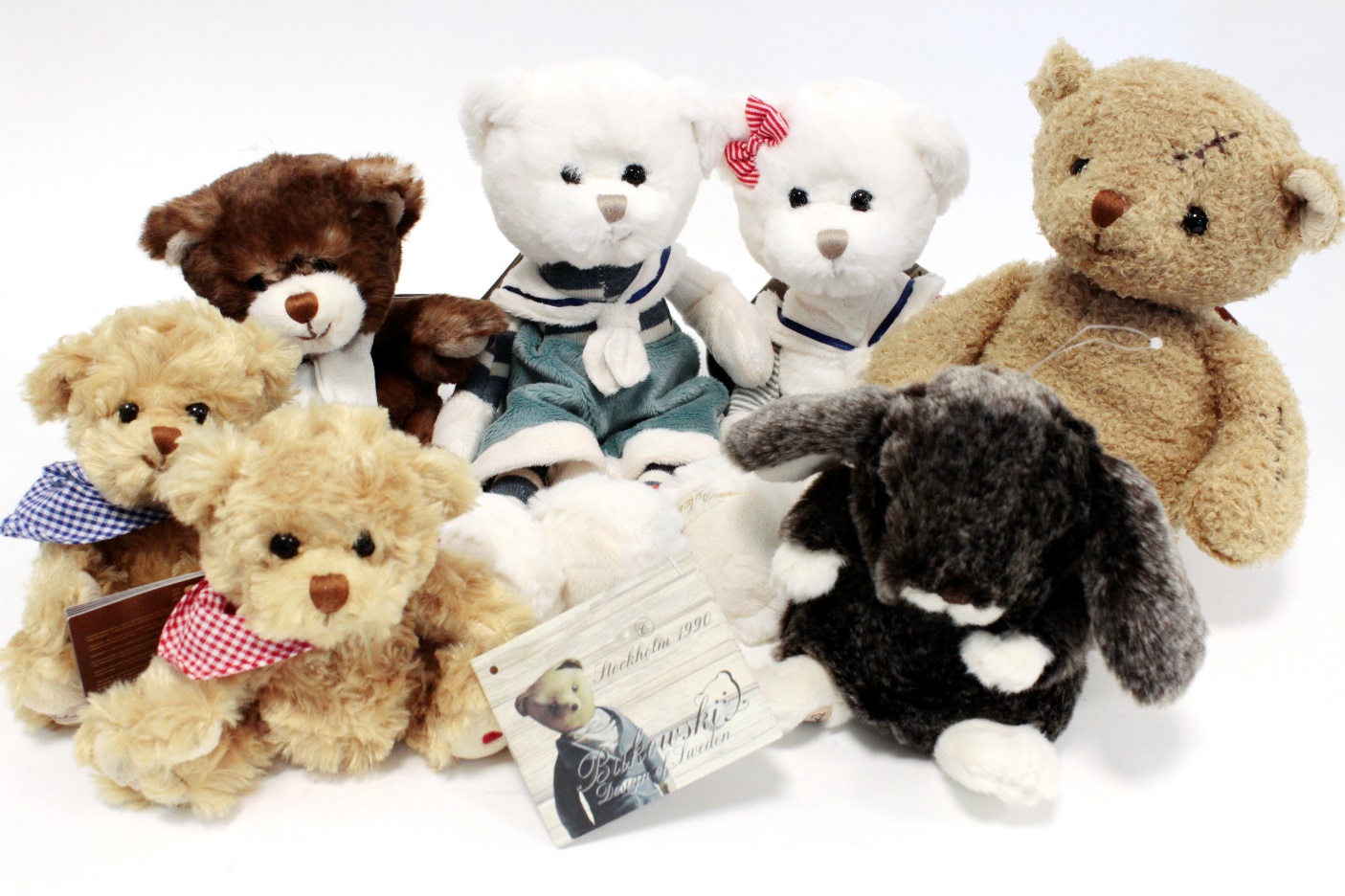 Символ дня Святого Валентина – Купидон - самый известный символ дня святого Валентина. Это озорной ангелочек с луком и стрелами. Те люди и боги, в которых попадает стрела Купидона, влюбляются.
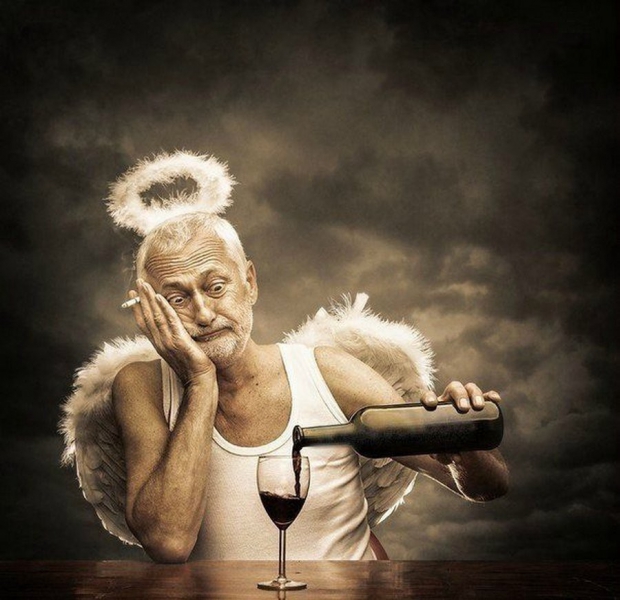 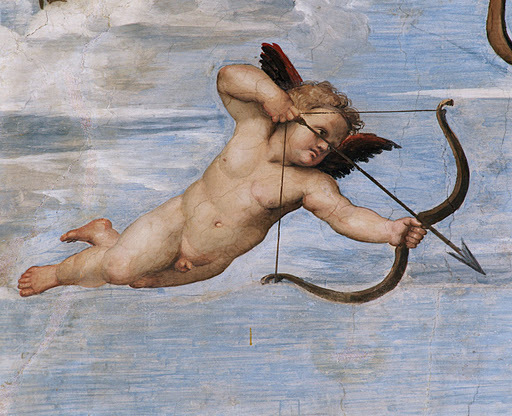 Купидон был влюблен в земную девушку – Психею – и женился на ней.
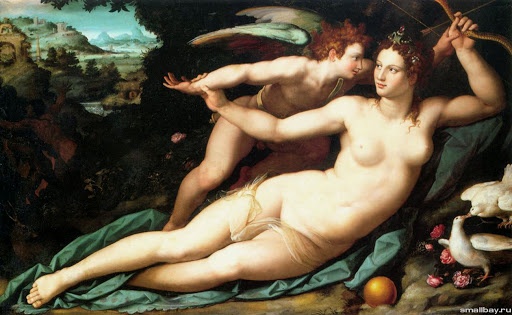 Люди увековечили имя бога любви и на небе: в честь Эрота назван астероид (433) Эрос, который был открыт в 1898 году, и астероид (763) Купидон (1913 год). 
В 2003 году в честь бога любви назвали спутник Урана – Купидон.
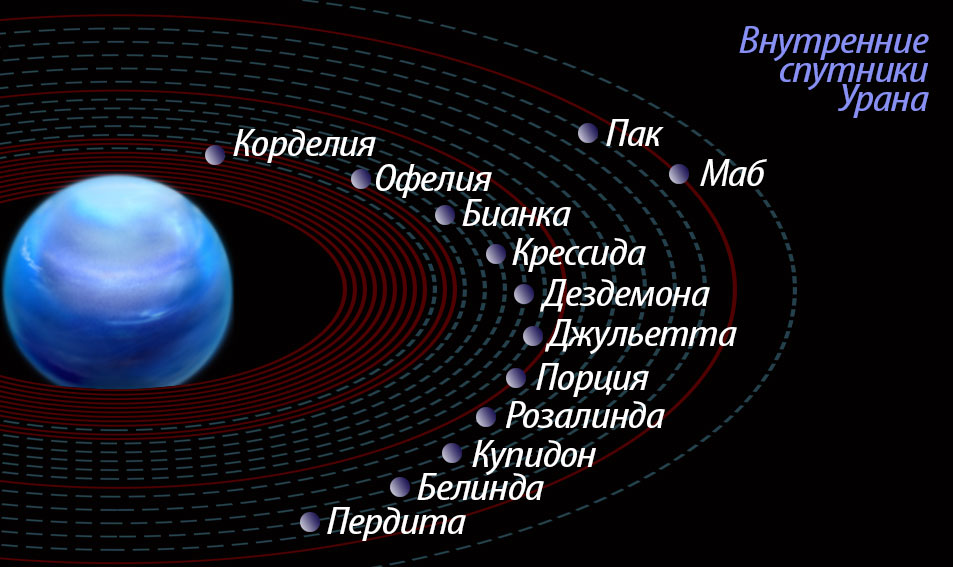 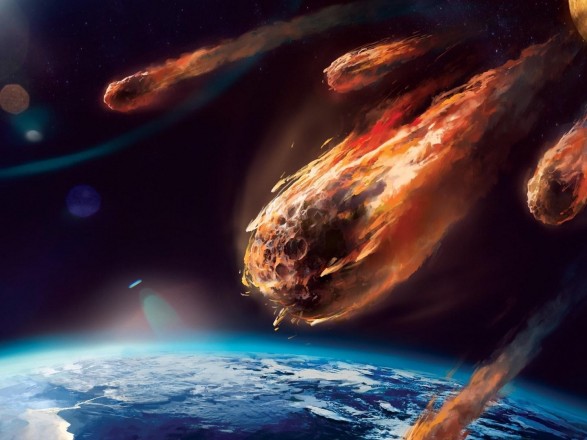 ВОТ ОН
Поздравляю с Днем святого Валентина! Желаю с чувством влюбленности встречать каждый день. Желаю любить своих близких, свою вторую половинку, свою работу и деятельность, свою жизнь и себя. И пусть всякая любовь всегда будет взаимной!
Использованные источники
Календарь событий «День святого Валентина (День всех влюбленных)». – Режим доступа: https://www.calend.ru/holidays/0/0/15/
Информационный портал «Что за праздник 14 февраля на самом деле: история Дня влюбленных 2021». – Режим доступа: https://www.riatomsk.ru/article/20210214/denj-svyatogo-valentina-spravka/
Информационный портал «Символ Дня святого Валентина. Эрот, Купидон, Амур: от Древней Греции до наших дней». – Режим доступа: https://gordonua.com/interesting/kupidon-amur-erot-kak-poyavilsya-bog-lyubvi-i-pochemu-on-stal-simvolom-dnya-svyatogo-valentina-1486973.html